Les enseignants ET LA DIRECTRICE de l’Ecole Elementaire jean rostand
Souhaitent a touS les PARENTS et aux……
élèves de la classe de cm2F.B.
ELEVES DE LA CLASSE DE CM2M.T.
ELEVES DE LA CLASSE DE CM2L.M.
ELEVES DE LA CLASSE DE CM1F.b.
ELEVES DE LA CLASSE DE CM1G.D.
ELEVES DE LA CLASSE DE CM1V.M. ET F.J.
ELEVES DE LA CLASSE DE CE2G.L.
ELEVES DE LA CLASSE DE CE2E.R.
ELEVES DE LA CLASSE DE CP/CE2 J.L
ELEVES DE LA CLASSE DE CE1YC
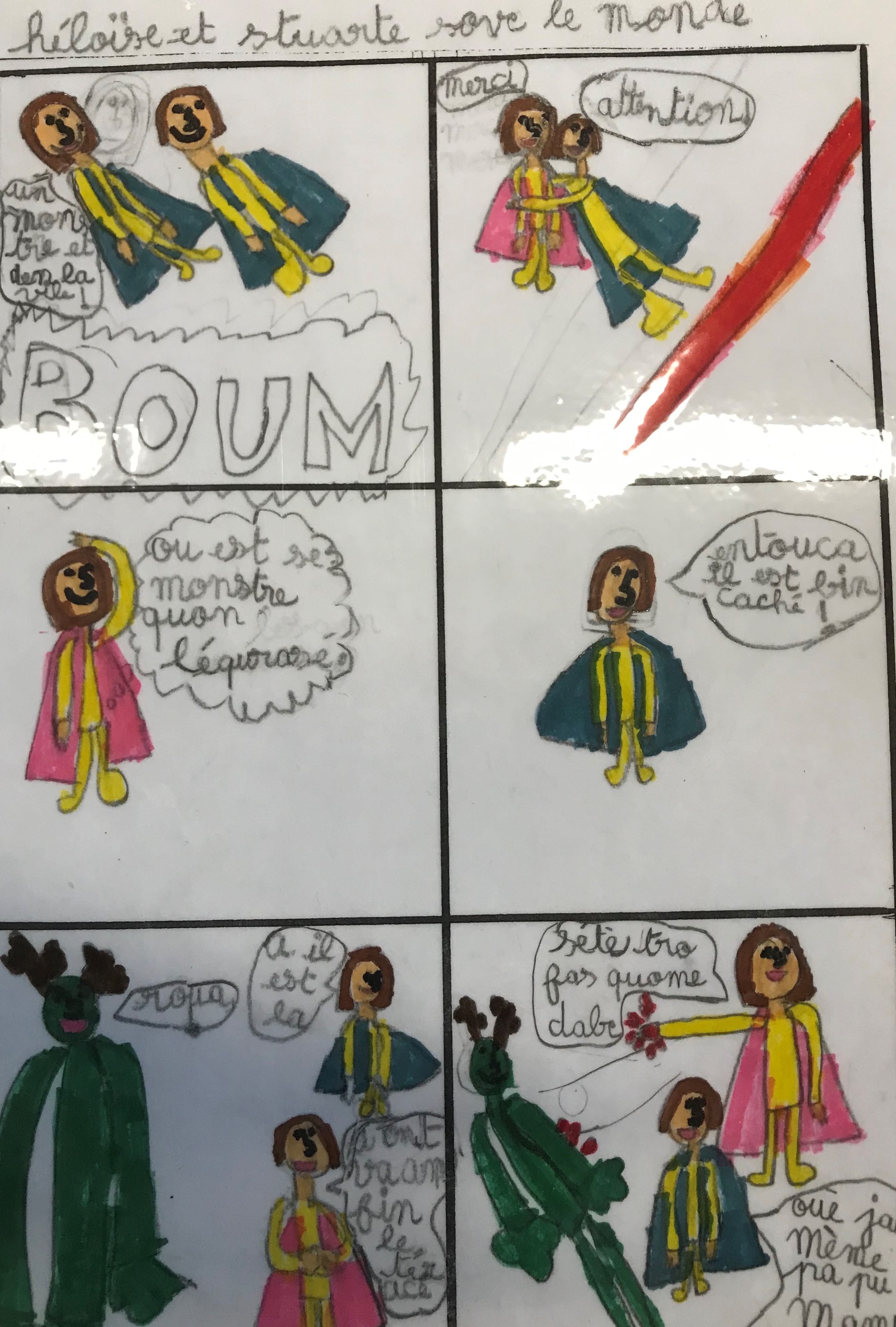 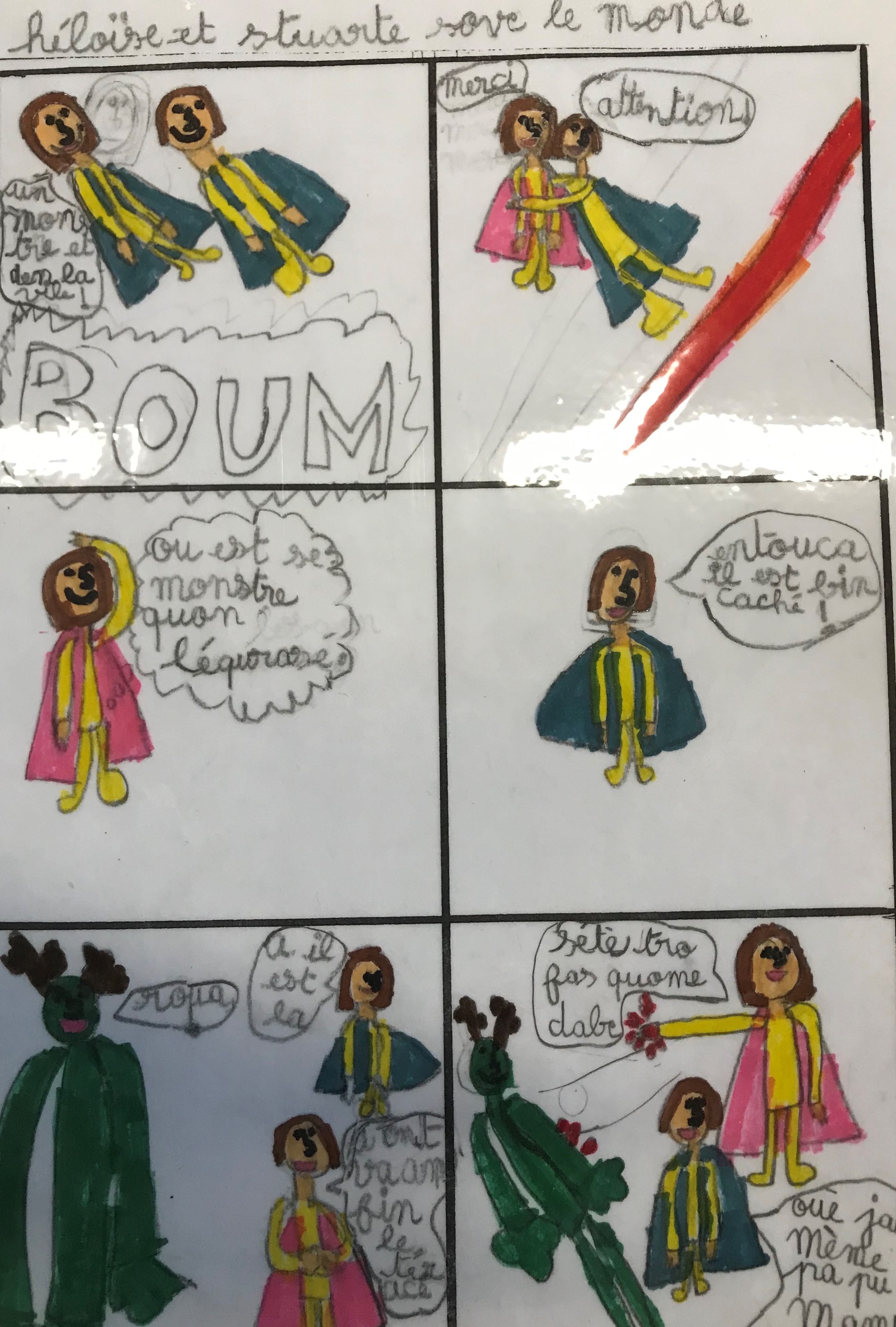 ELEVES DE LA CLASSE DE CE1N.J. ET S.L.
ELEVES DE LA CLASSE DE CE1L.E.
ELEVES DE LA CLASSE DE CPI.B.
ELEVES DE LA CLASSE DE CPF.R.
DE PASSER de très belles fêtes
ET PRENEZ SOIN DE VOUS !